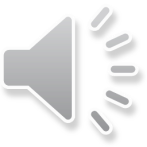 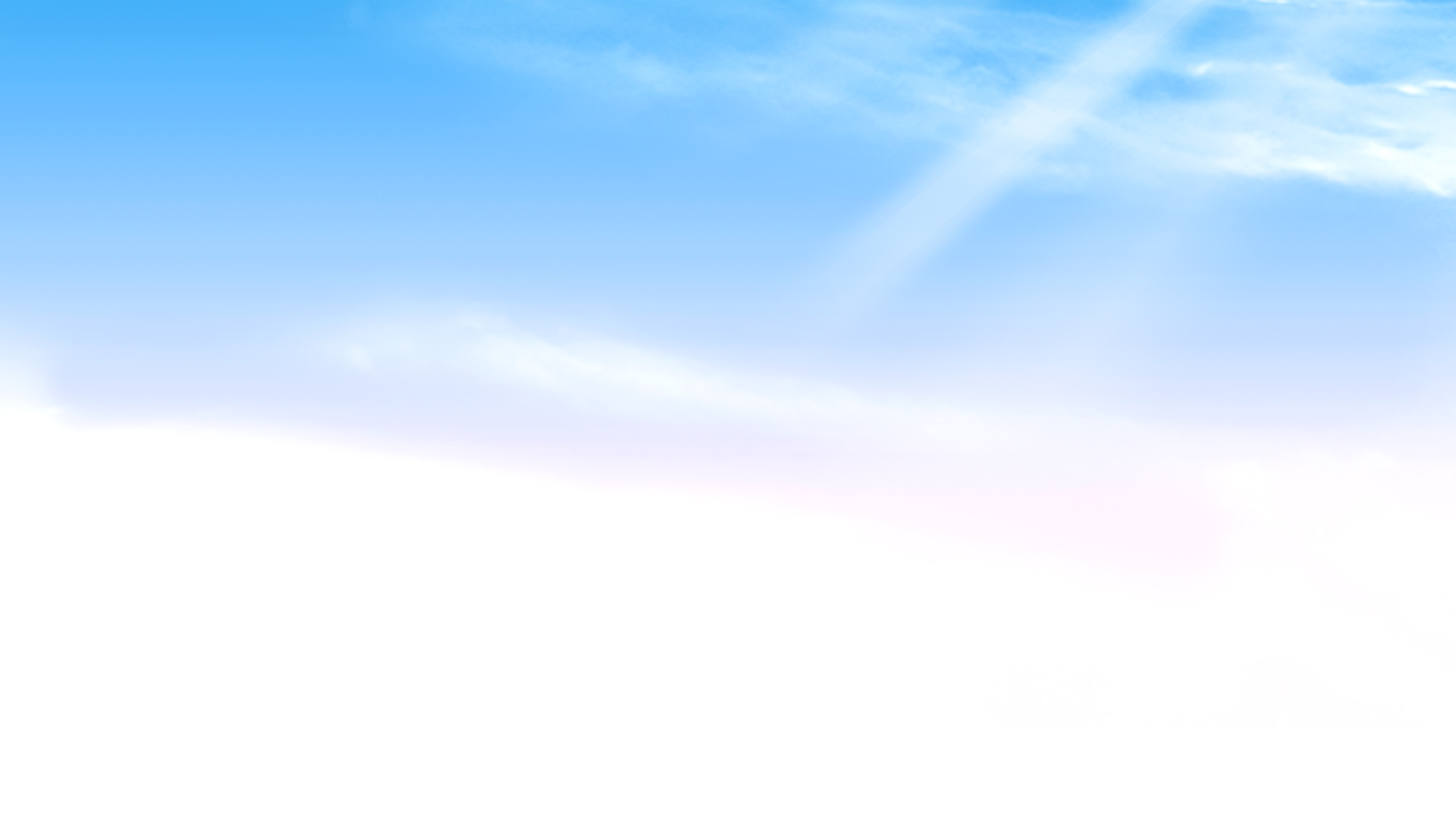 Bài 18: 
ÔN TẬP PHÉP CỘNG,
PHÉP TRỪ TRONG PHẠM VI 10
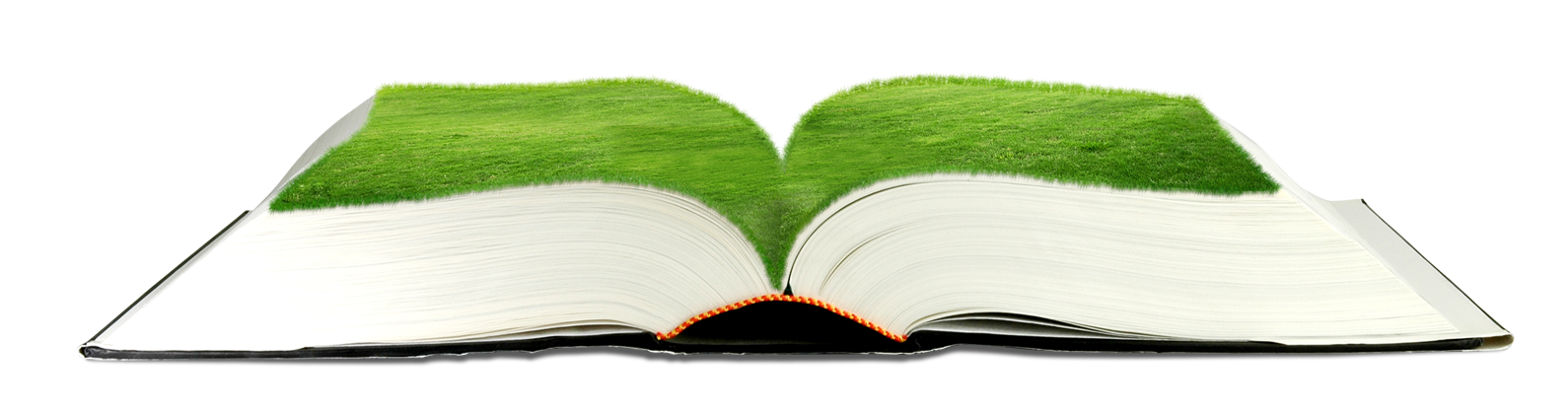 Giáo viên: Lê Thanh Loan
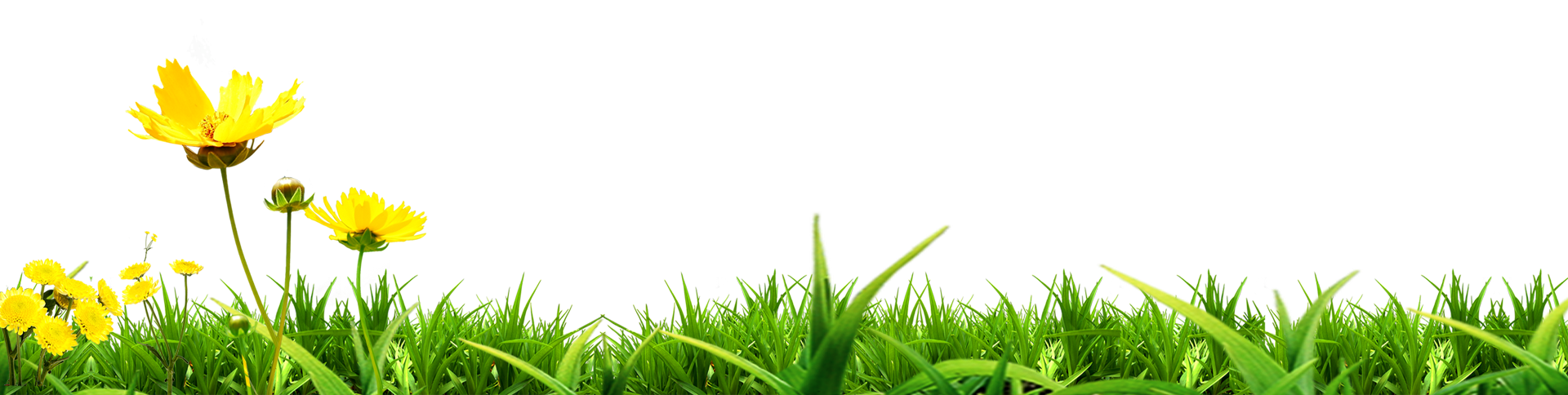 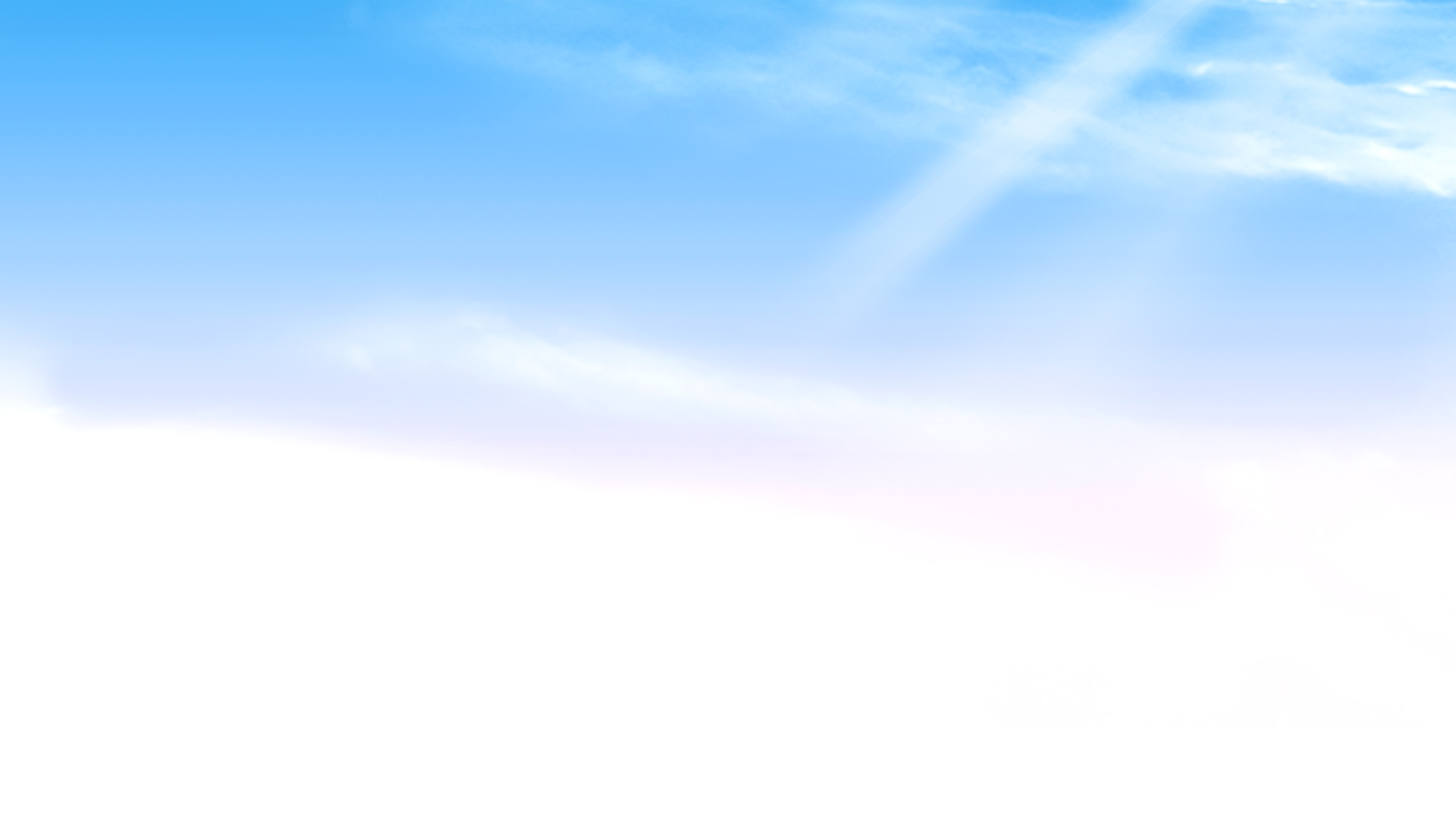 Tiết 1
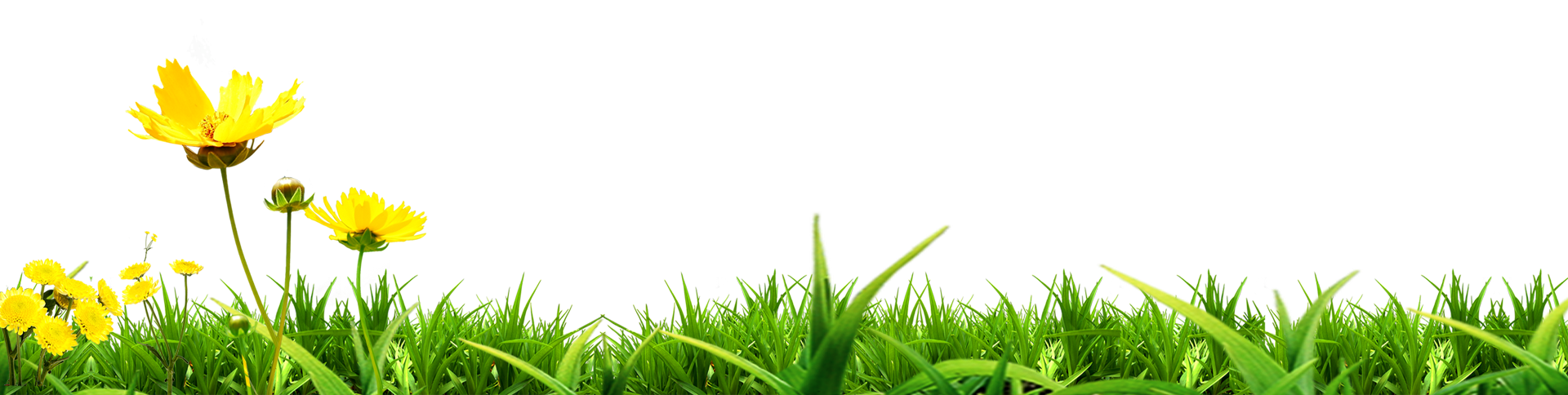 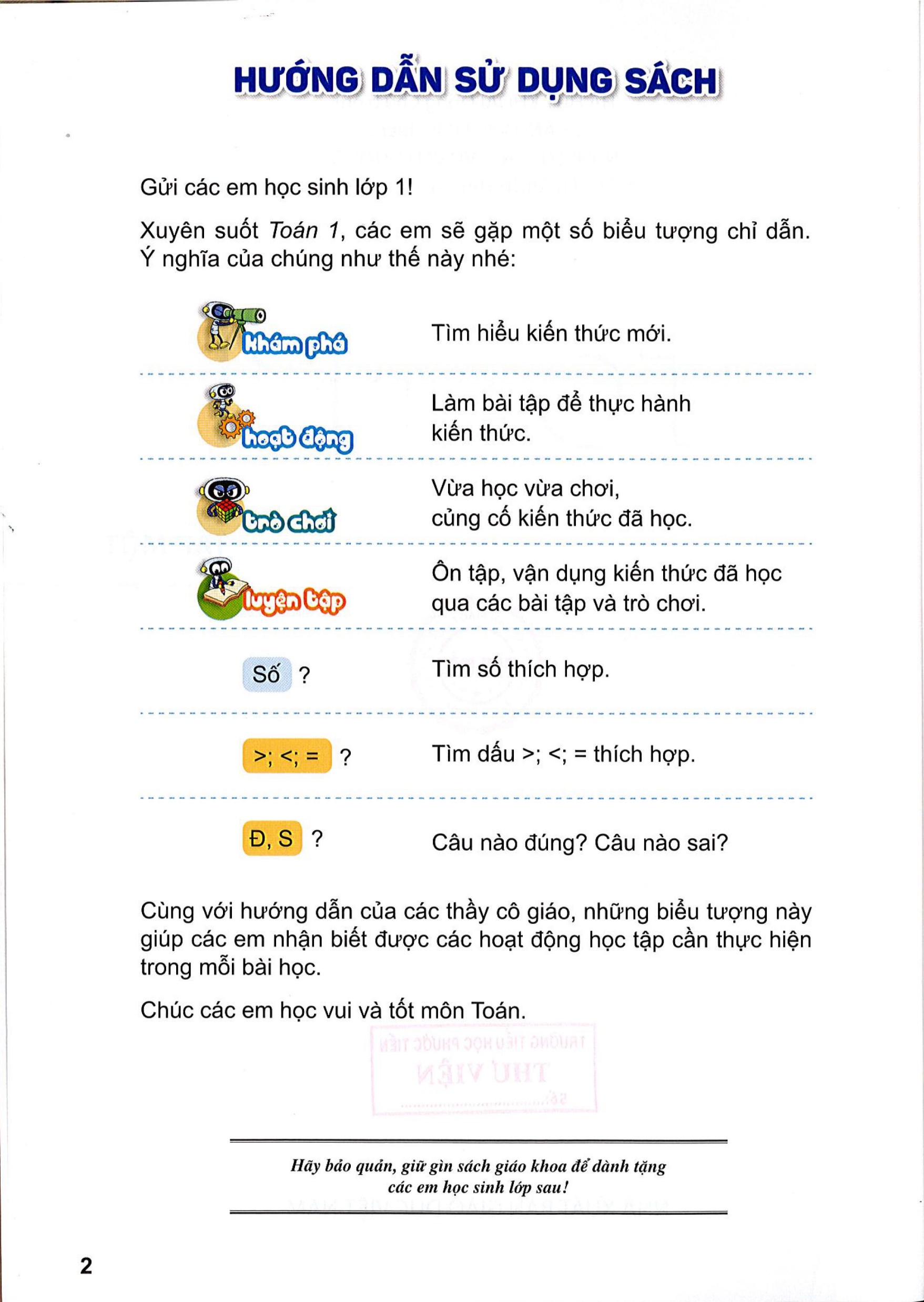 ÔN TẬP PHÉP CỘNG, PHÉP TRỪ TRONG PHẠM VI 10
Tính nhẩm
1
a.  2 + 1 = 3       3 + 6 = 9          4 + 5 = 9
     5 + 2 = 7       8 + 0  = 8         2 + 7 = 9
a.     2 + 1             3 + 6             4 + 5
        5 + 2             8 + 0             2 + 7
b.  3 - 1 = 2       9 - 6 = 3           10 - 4 = 6
      4 - 2 = 2        8 - 0 = 8           6 - 3   = 3
b.     3 - 1             9 - 6             10 - 4
        4 - 2             8 - 0             6 - 3
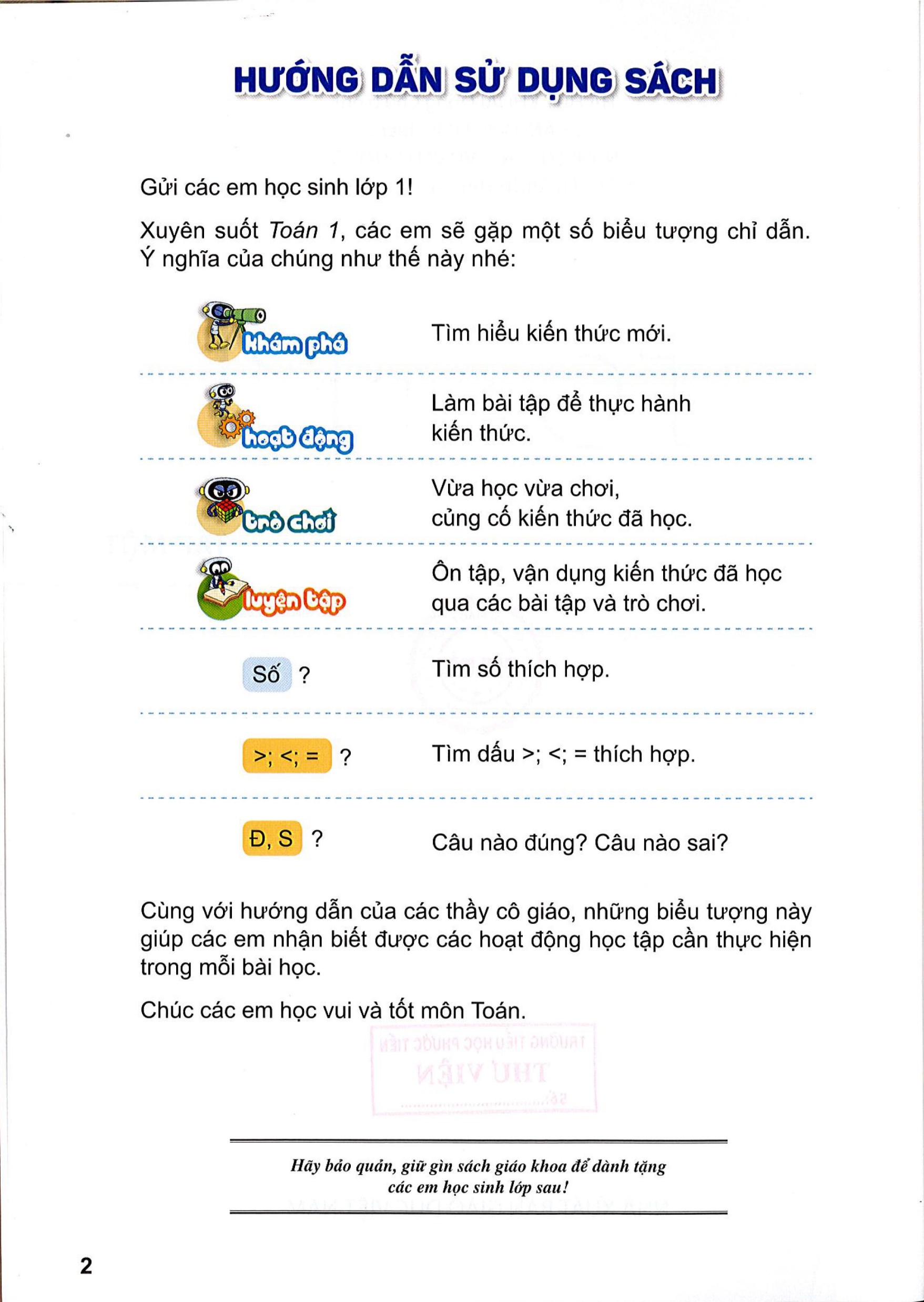 ÔN TẬP PHÉP CỘNG, PHÉP TRỪ TRONG PHẠM VI 10
2
Số
a)
?
+ 6
- 4
+ 3
?
10
8
?
5
4
?
>; <; =
b)
?
9
>
<
9
9 - 7
?
8 + 0
?
9
=
5 + 4
?
3
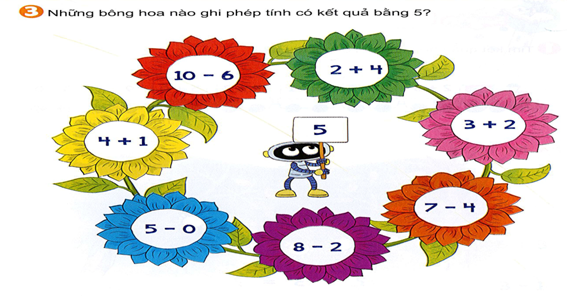 Những bông hoa nào ghi phép tính có kết quả bằng 5?
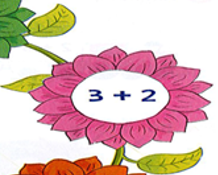 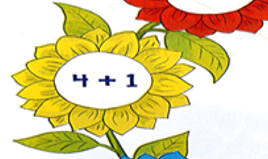 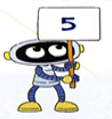 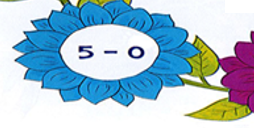 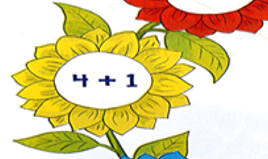 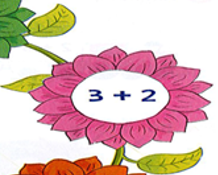 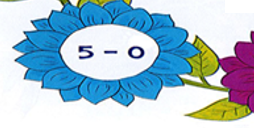 Từ các số dưới đây và các dấu +, -, =, em có thể lập được các phép tính đúng nào?
4
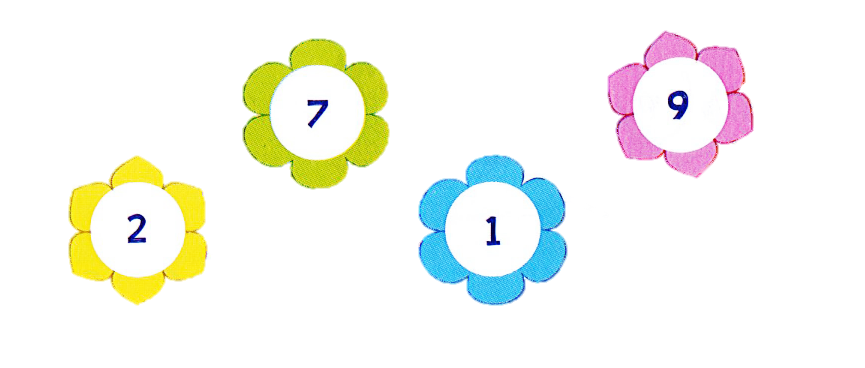 7 + 2 = 9
2 + 7 = 9
9 – 2 = 7
9 – 7 = 2
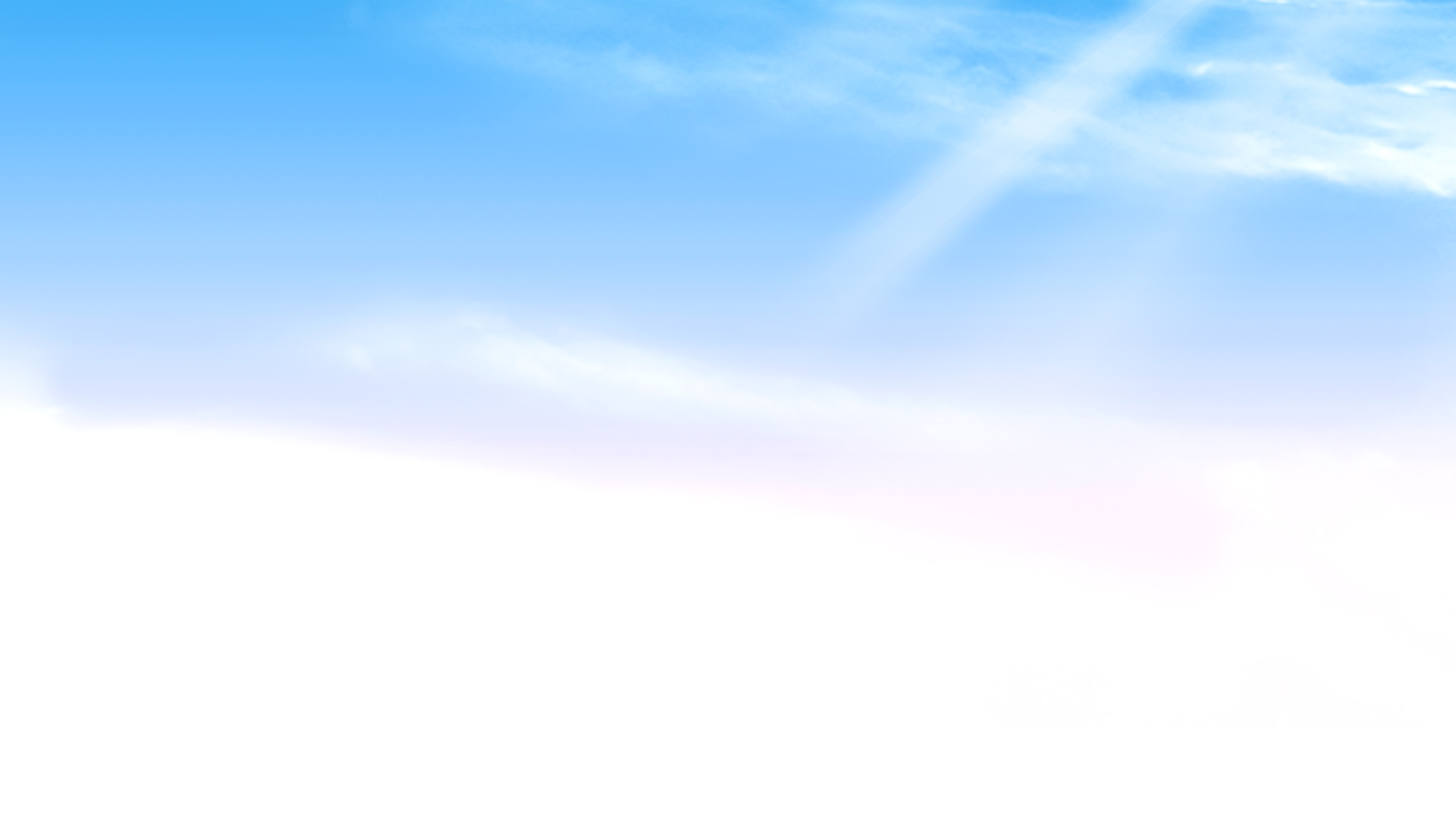 Tiết 2
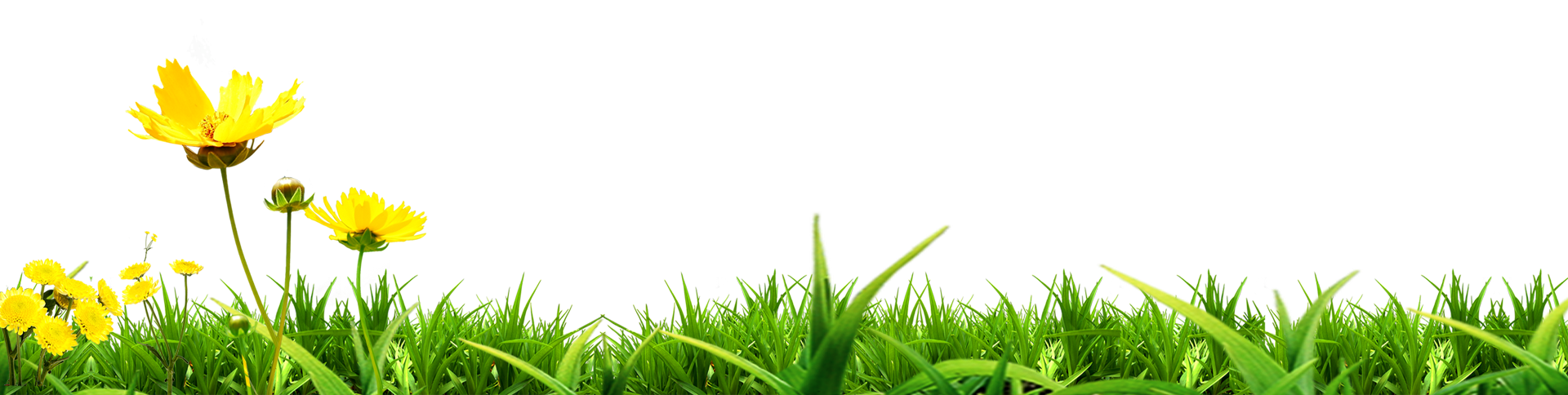 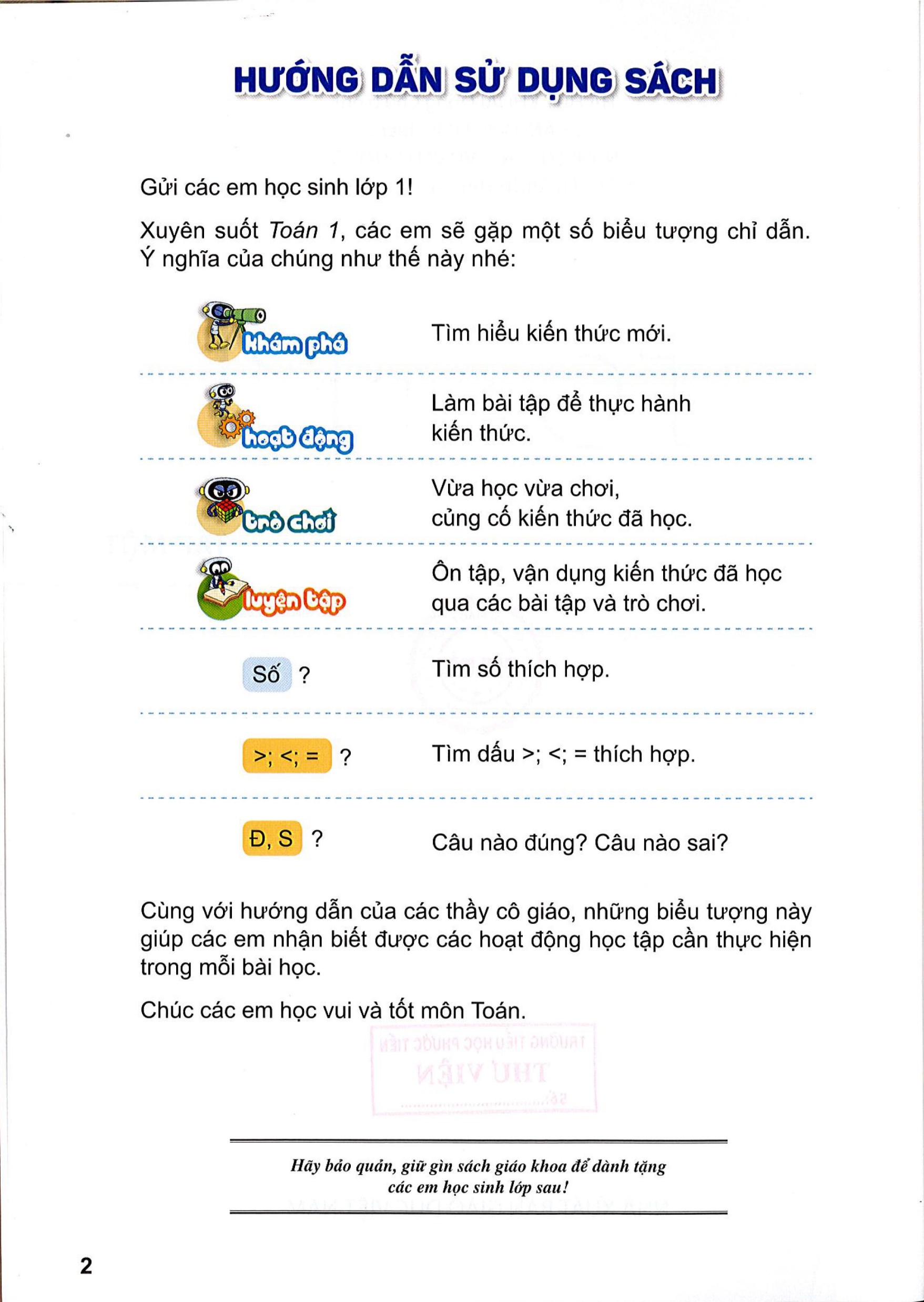 1
Tìm kết quả phép tính ghi ở mỗi toa tàu.
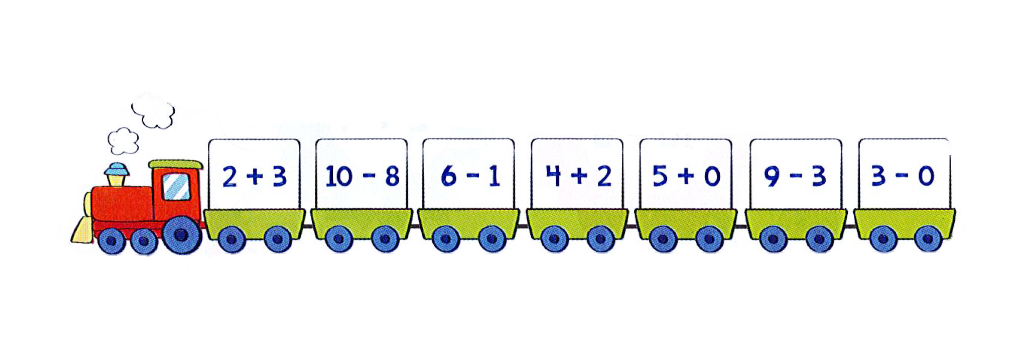 3
6
5
2
5
5
6
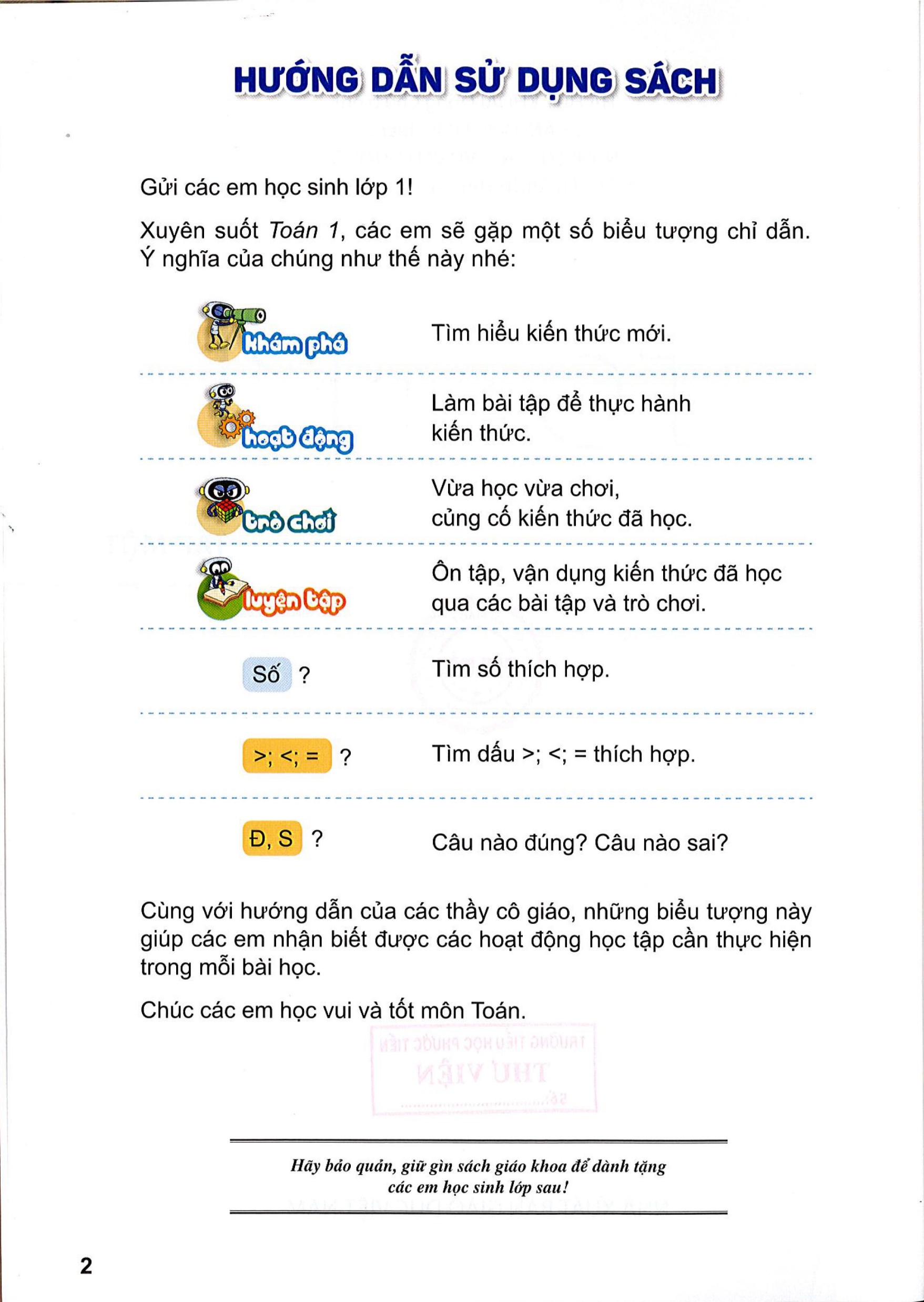 2
Số ?
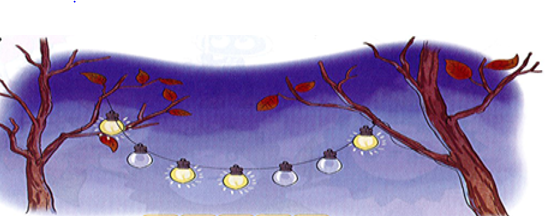 -
=
7
4
?
3
?
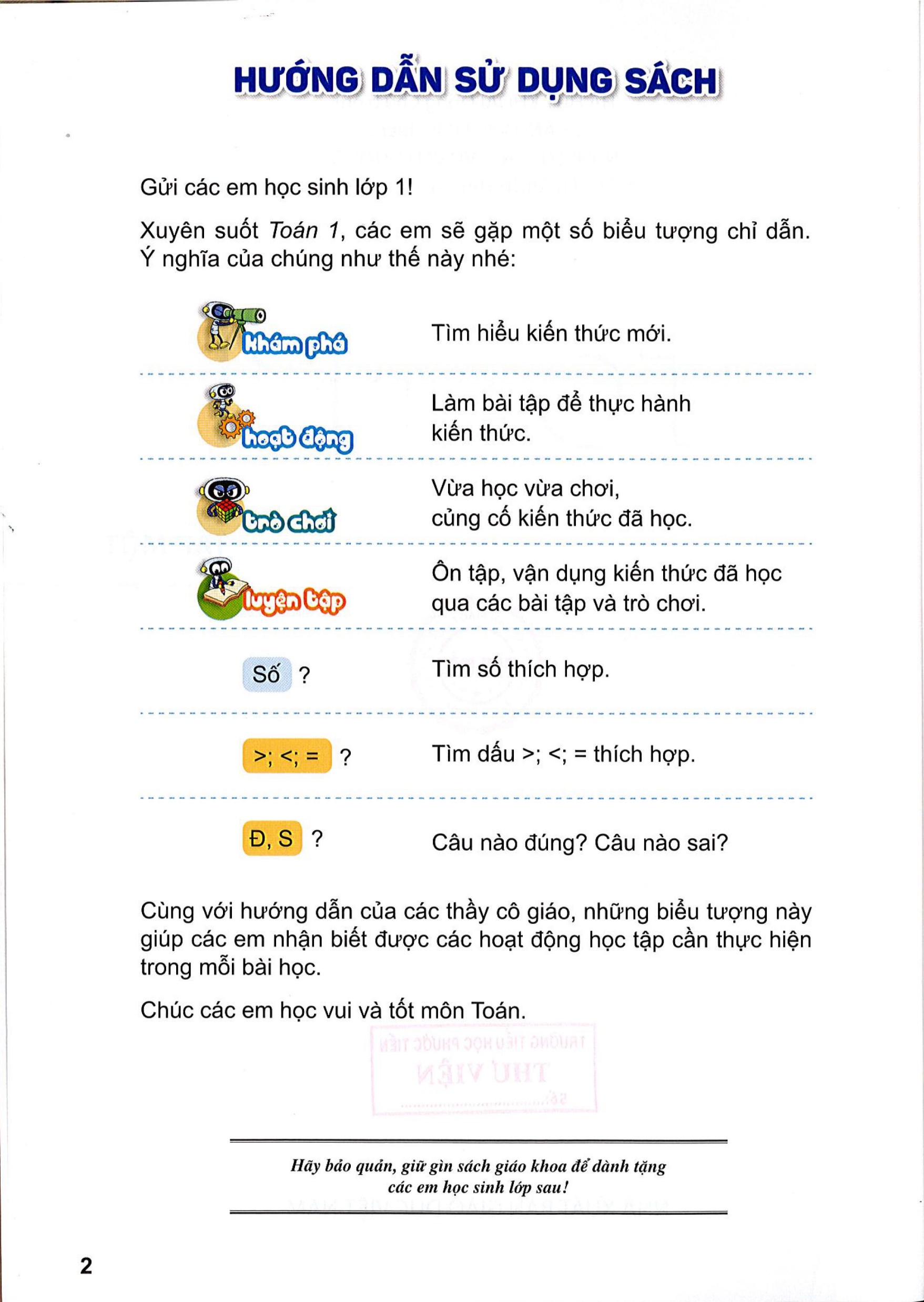 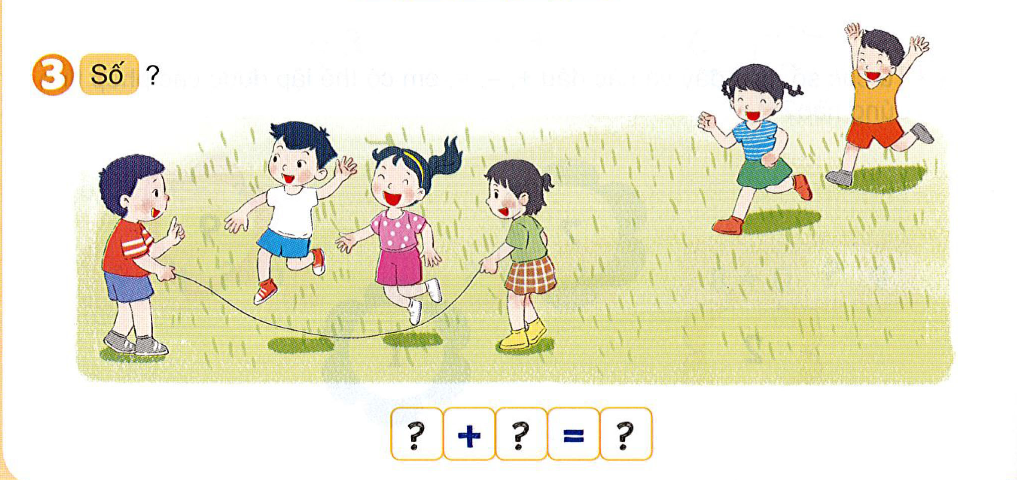 4
+
2
=
6
BẮT GÀ
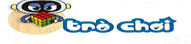 Cách chơi
Chơi theo nhóm
Người chơi bắt đầu từ ô xuất phát. Khi đến
lượt, người chơi gieo xúc xắc.
Đếm số chấm ở mặt trên xúc xắc rồi di chuyển qua các ô bằng với số chấm đó. Tính kết quả tại ô đó rồi bắt một con gà ghi số bằng với kết quả phép tính.
-  Trò chơi kết thúc khi bắt được 5 con gà.
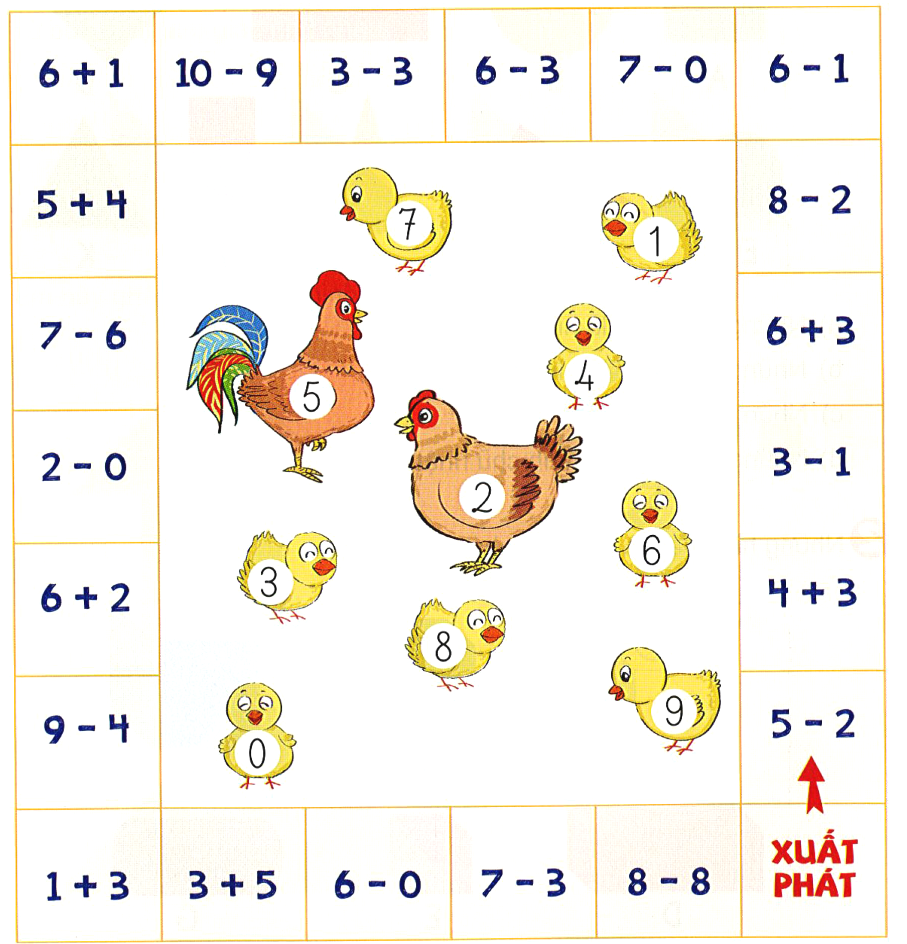